Cooked Pasta
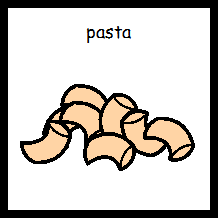 Put on apron
Wash hands
I am learning to mix
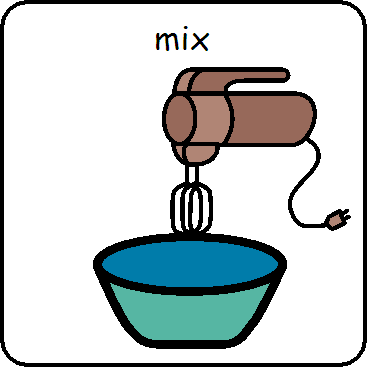 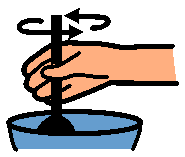 I am learning to chop
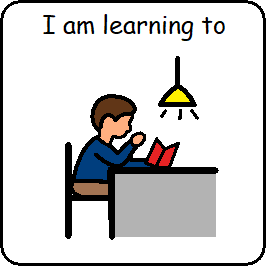 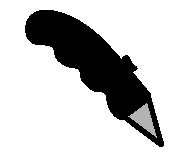 Chop the pepper
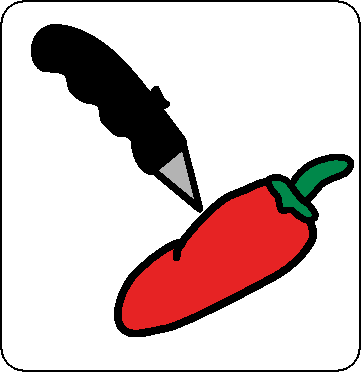 Put the chopped pepper into the bowl
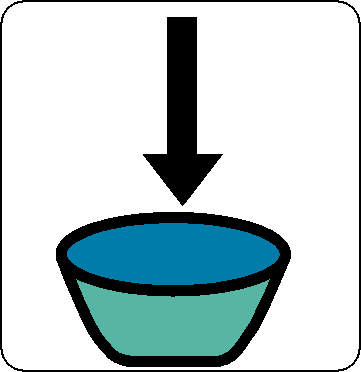 Mix
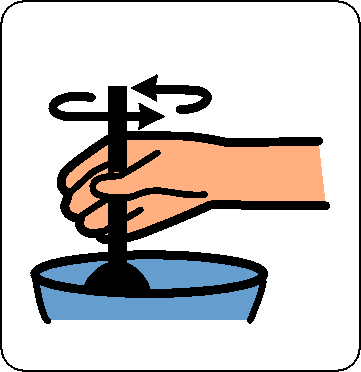 Chop the tomato
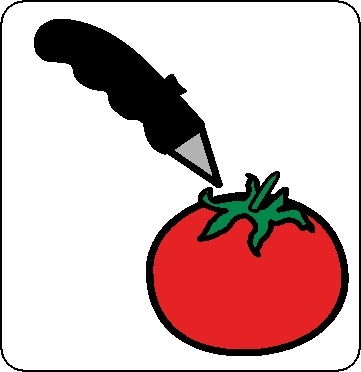 Put the chopped tomato into the bowl
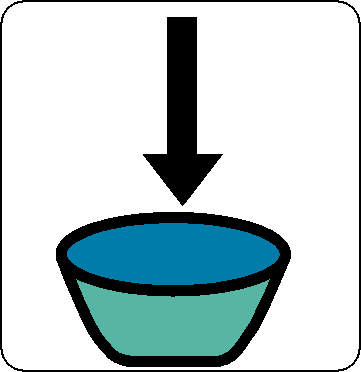 Mix
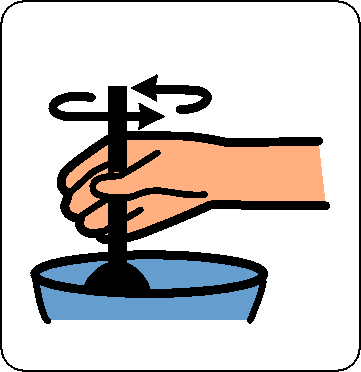 Chop the chives
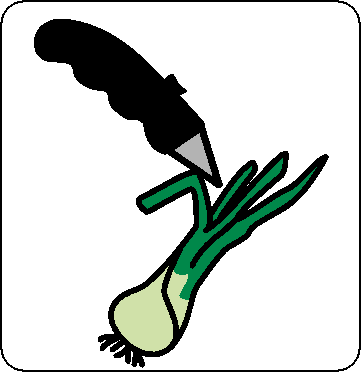 Put the chopped chives into the bowl
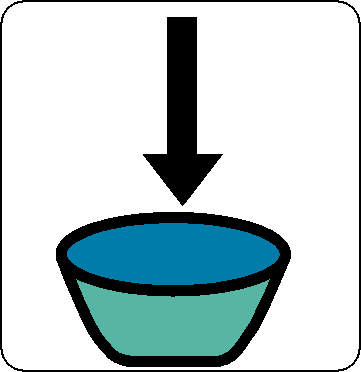 Mix
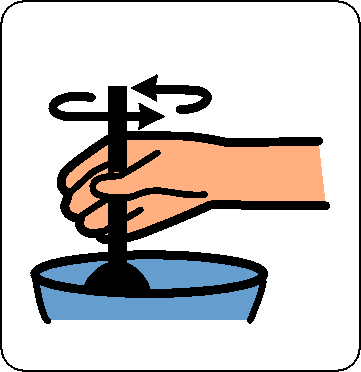 Pour ¼ of a cup of olive oil and ¼ of a cup of herbs (e.g. basil or mixed herbs) into the bowl
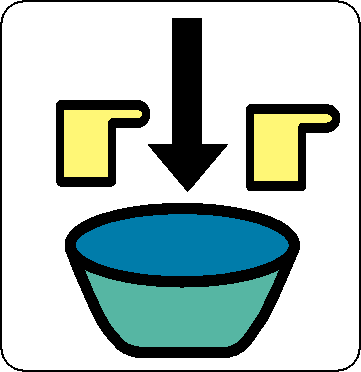 Mix
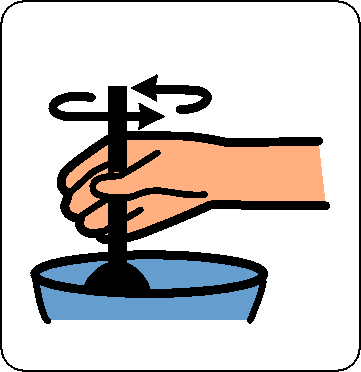 Pour cooked pasta into the bowl.
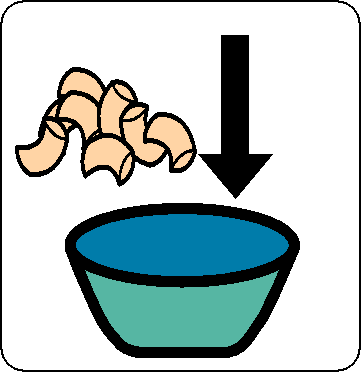 Mix
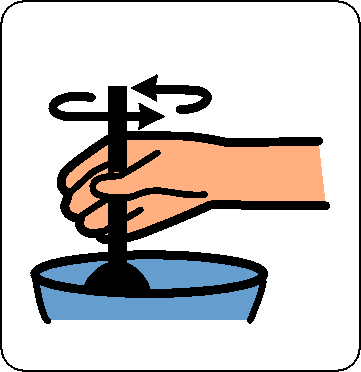 You have been learning to chop
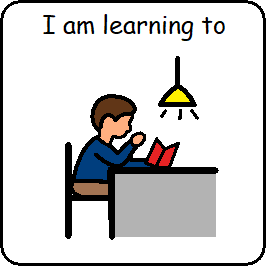 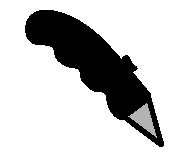 You have been learning to mix
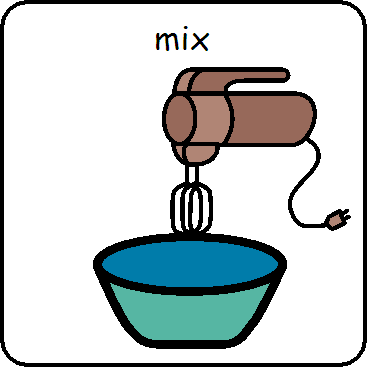 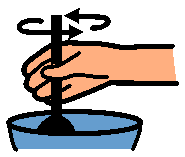 Tidy up
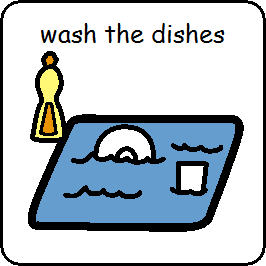 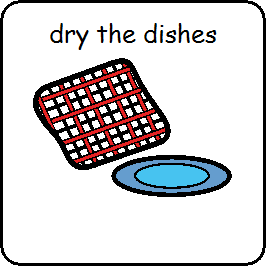 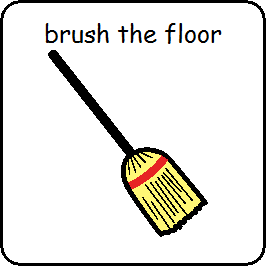 Home Economics is finished